FORM-A-BLOK 
A Severe Fluid-Loss Lost Circulation Material
Milena Martinez & Lenaia Robinson
IPAA project at MI-SWACO -  26th June, 2014
FLUID LOSS
One of the most challenging problems faced by Operators while drilling for Oil and Gas is Lost Circulation
Fluid Loss
Loss of the fluid phase of a drilling fluid as it filters through porous rock
Leaves a filter-cake behind proportional to fluid / filtrate loss
Measured in lab – API, HPHT and DYNAMIC fluid-loss tests
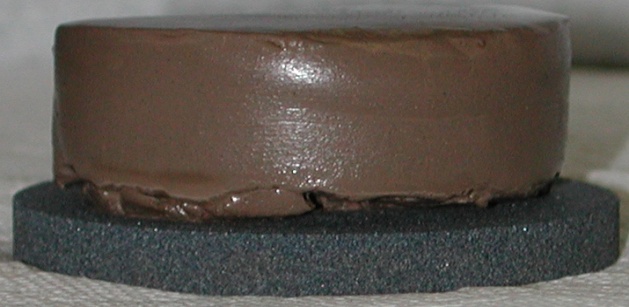 16.5ppg
        Lignosulfonate mud
Dynamic Filtration filter-cakes 
            60min fluid loss
       15D, 50µ filter media
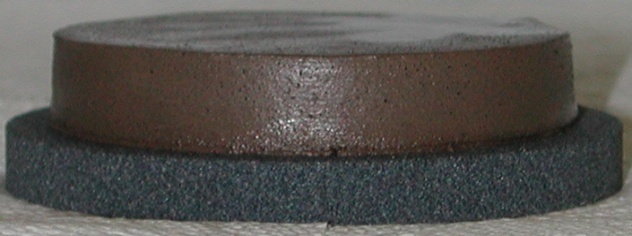 Base mud + 3% Black Fury
            38ml, 12/32”
Base mud
 72ml, 25/32”
LOST CIRCULATION
Lost Circulation – refers to loss of whole mud to the formation 
SEEPAGE Loss		< 10 bbl/hr.		PARTIAL Loss		10-20 bbl/hr.       
Tiger Bullets - A superior bridging agent highly effective when drilling high-permeability / high- porosity zones with high differential pressures
HEAVY Loss 		20-40 bbl/hr.	SEVERE Loss 		>40  bbl/hr.
Form-A-Squeeze - A high-fluid loss particulate LCM that address severe fluid loss in all types of fractures, vugular formations, matrix and underground blowout events
Form-A-Blok - A high-fluid loss fibrous LCM designed for Wellbore Strengthening applications
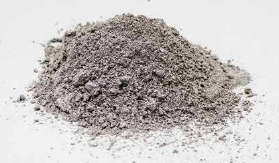 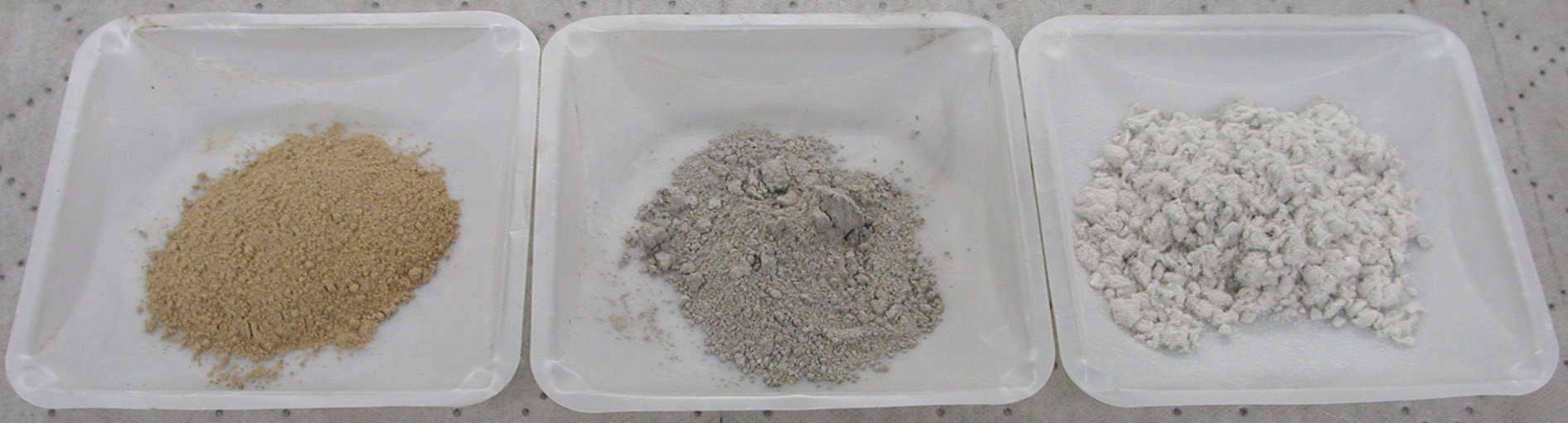 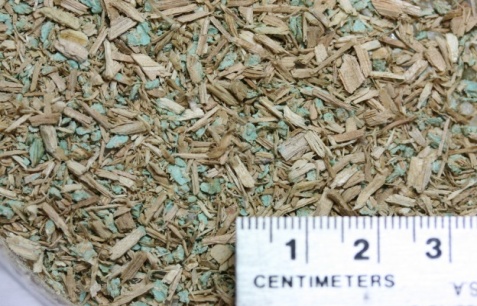 Tiger Bullets
Form-A-Squeeze
Form-A-Blok
FORM-A-BLOK
Description
 A high-fluid loss fibrous LCM designed for Wellbore Strengthening applications and a wide       variety of  lost circulation scenarios, including, but not limited to fractures and matrix permeability

Characteristics
 Easily mixed in freshwater, seawater or base oil/syn.
 Combined with barite for weighted slurries
 Placed in and/or across loss zone → liquid phase squeezes from slurry
 Leaves a semi-permeable plug that seals the formation
 Not dependent on time, temp., activator/retarder or pH
 Stop loss occurring in WBMs, NAFs
 Can be used for seepage loss, @ 10ppb
 Can be used as plug to run in front of cement squeeze
 Can be used as plug to improve casing shoe integrity

Applications
 Mixed according to mud weight typically @ 40ppb
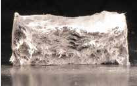 WORKING IN THE LAB
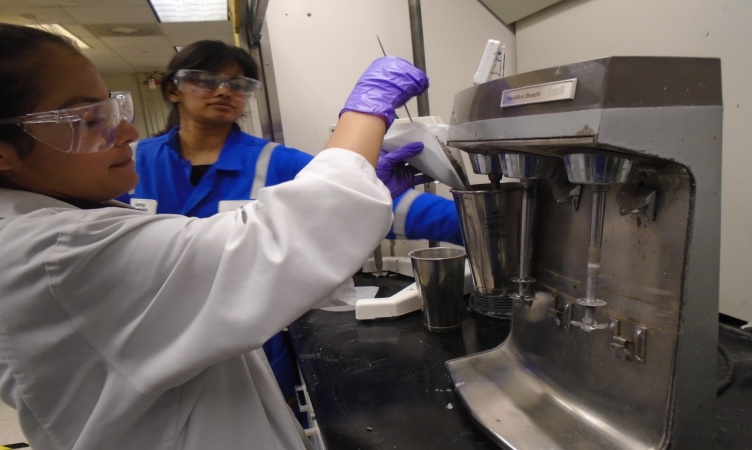 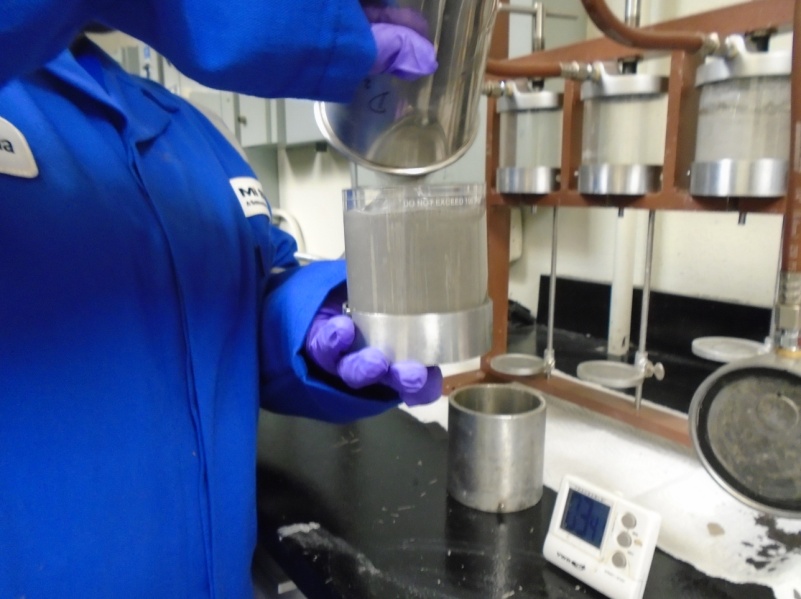 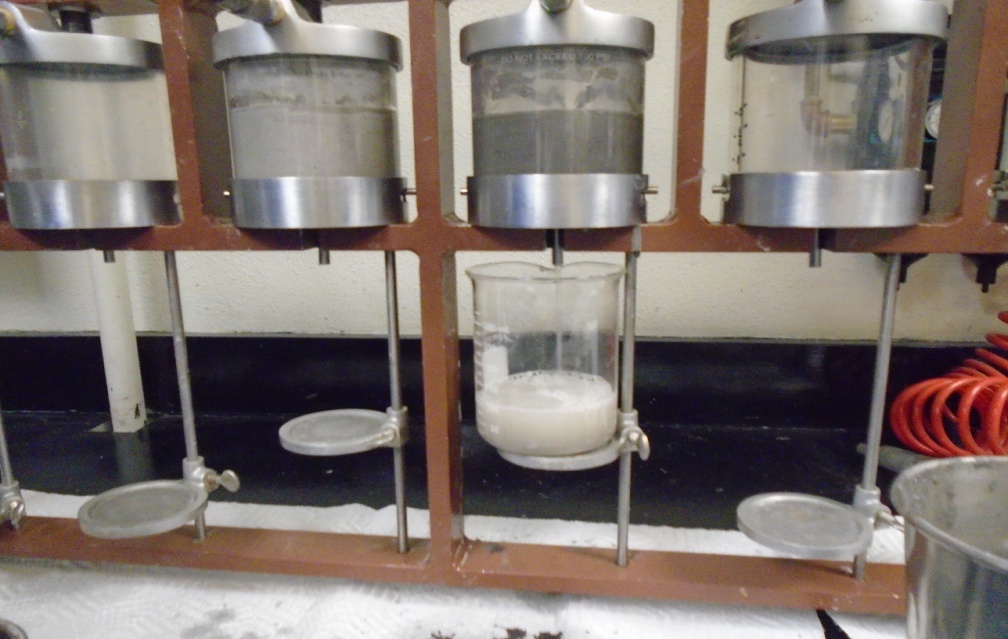 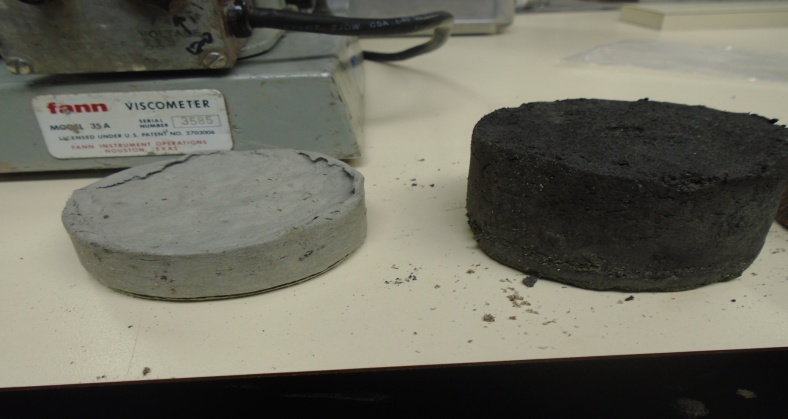 PLUGS WHEN MIXED IN WATER
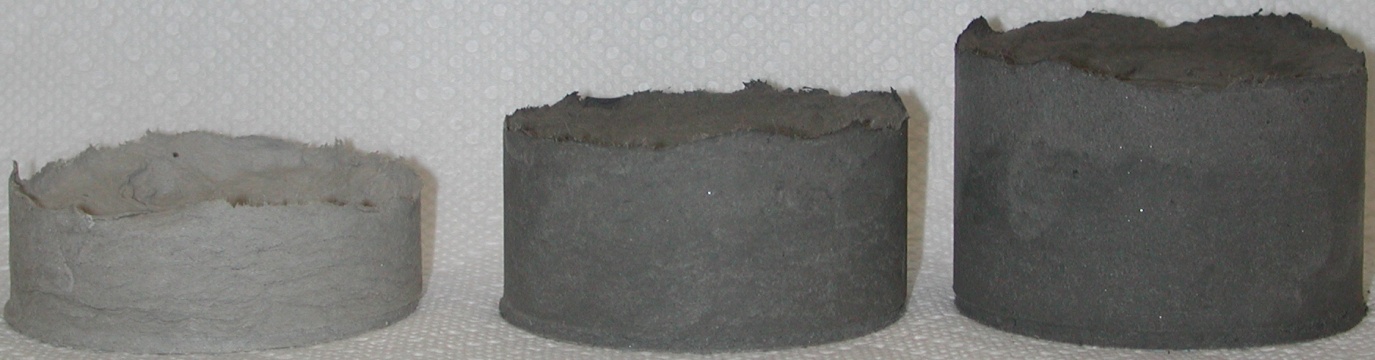 API filtration plugs @ 100psi on a 60 mesh, 250µ screen
IMPORTANCE OF SHEAR STRENGTH
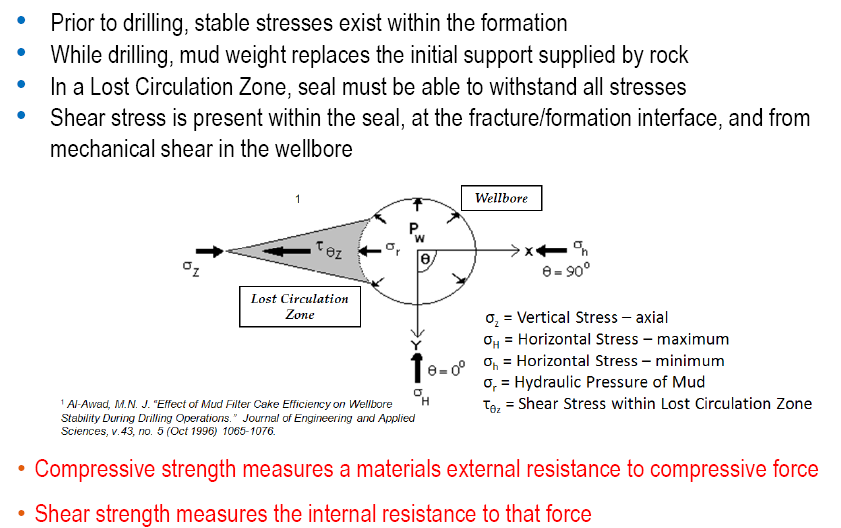 SHEAR STRENGTH MEASUREMENT
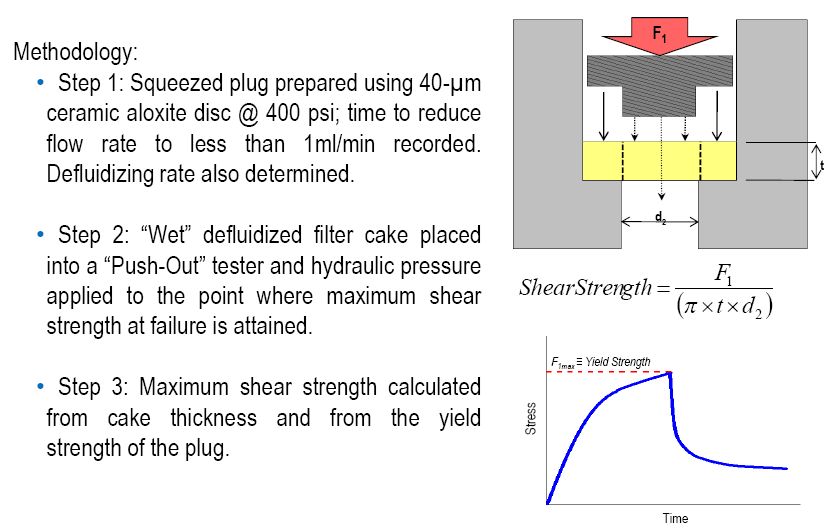 LOAD FRAME & SHEAR STRENGTH MEASUREMENT
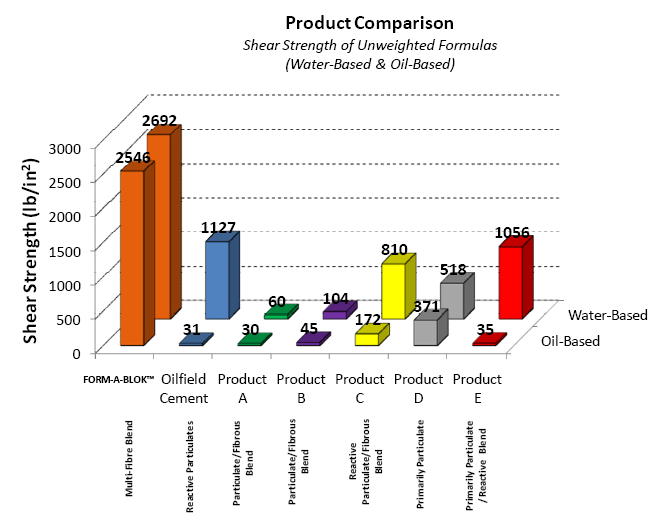 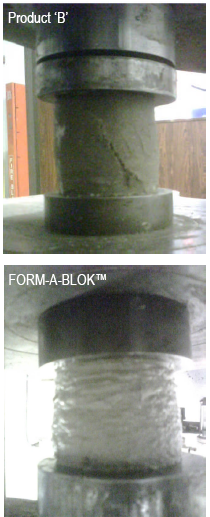 BACKGROUND LCM
Mud Invasion through 20-40 frac sand in API fluid loss cell
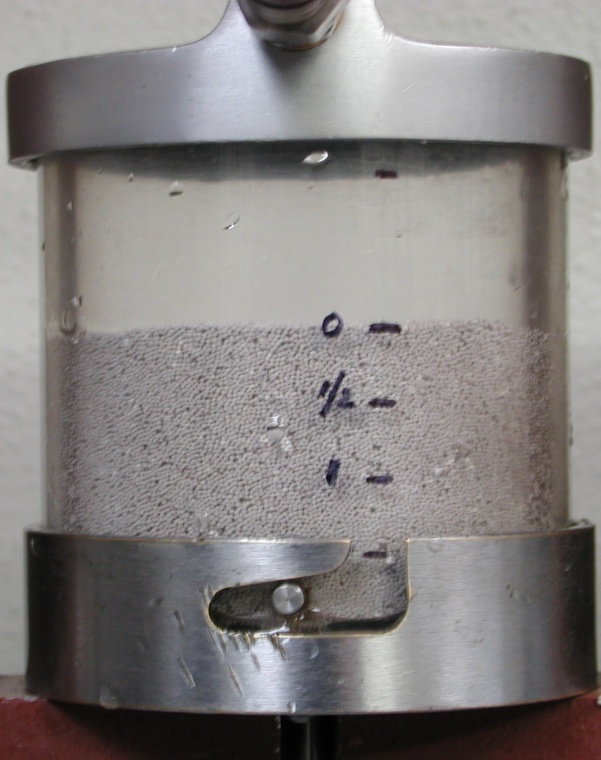 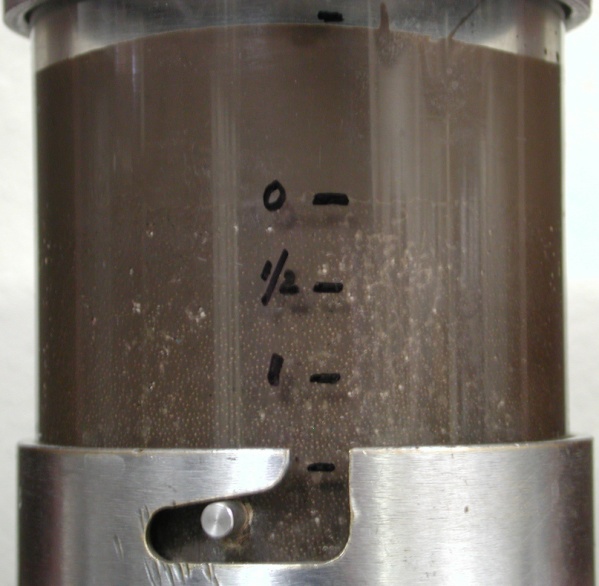 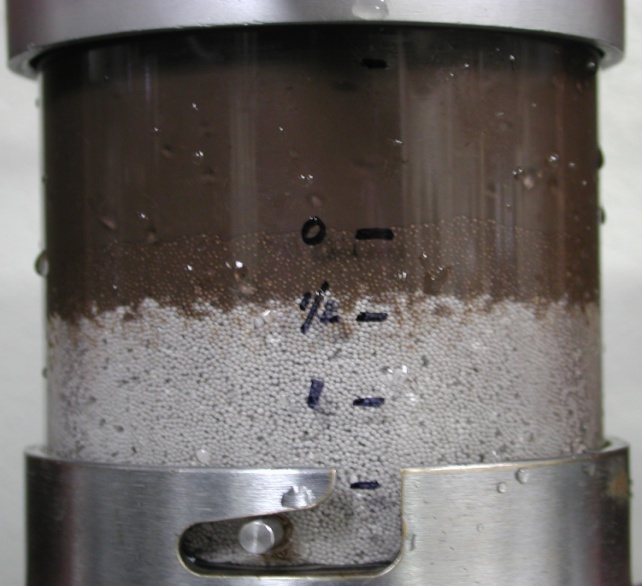 Wet compacted 20-40 frac sand 
2 inches deep
Total Fluid Invasion of Base mud through frac sand @ 100psi
~0.4 inches Fluid Invasion of 
Base mud with 8ppb Form-A-Blok after 5 min @ 100psi
APPLICATIONS IN NAM, 2014
FIELD EXAMPLES
NEW EXCITING DEVELOPMENTS
Acid-Soluble Form-A-Blok was recently developed for losses in Production zone

95% acid soluble in 15% HCl @ 212°F
Shear Strength of ~ 2400 psi compared to ~ 2700psi for regular FAB in water


Project is currently underway to enhance Cement’s bonding strength

Currently, competitor’s LCM product Diaseal-M is added to Cement
To replace with the addition of Form-A-Blok to Cement
Initial testing shows – no Contamination effect
Up to 120ppb Cement, class G added to 40 ppb FORM-A-BLOK slurry 		
      → No change in de-fluidizing rate.
Next: To measure Shear Strengths of plugs…in dry and wet conditions
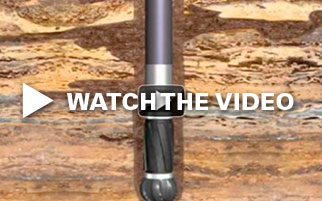 SPECIAL ACKNOWLEDMENT
Schlumberger 

MI-SWACO

Lashaunda Johnson 
Kumar Ramtahal 
Josh Sheldon 
Asma Huissini
Ingrid Velasco
Brian Rogers
Aaron Blue 
Mishel Grubac 
Khai Ngyen 
Tim Wilkin
Tim Hubbard 
Hernan Hernandez
THANK YOU
QUESTIONS?